Warm-up:  Write two new things you have learned about lichens.
Lichen cartoon, DevonMiddleSchool (2:06) http://www.youtube.com/watch?v=j6UFRIAcWgY
Ecological Succession of Climax Forest, Buck&SonsLandscaping (6:22)

https://www.youtube.com/watch?v=k03vxRYsJ4Y

Lichens, Millie Davenport   https://youtu.be/KEjpGwfEJl0

Lichen Diversity  https://youtu.be/YHBcW7Qhhpc
Lichen = algae & fungi, or bacteria & fungi;  in this example endolithic bacteria & fungi
Lichen cartoons
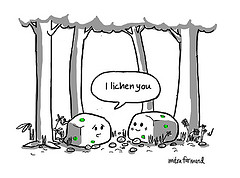 A Day in the Life of a Lichen (cartoon)
Primary Succession – (pioneer species), Crustose Lichen live on rock
Lichen are algae and fungus live together, symbiosis = mutualism
Algae produce glucose (sugar) and oxygen through photosynthesis. Fungus produce carbon dioxide and hold onto rock with hyphae and hold water.
Fungus hold onto rock with hyphae; protect algae from UV rays
Carbonic acid produced – breaks up rock 
Frost wedging, Rain that freezes in cracks in rock –, breaks rock
Lichen are Bioindicators; die with air pollution
Algae die, decompose and add nutrients to broken rock = beginning of soil. Moss and other plants grow, then die, adding nutrients. 
Deer, caribou, squirrels, mountain goats, birds – eat lichen
End of process (100’s – 1,000’s of years)- forest, Climax Community.